HERTZSPRUNG-RUSSELL DIAGRAM
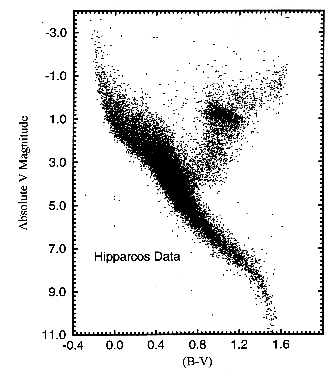 MAHUM KHAN
Data Analysis  -  The Hipparcos and Tycho Catalogues (ESA 1997)
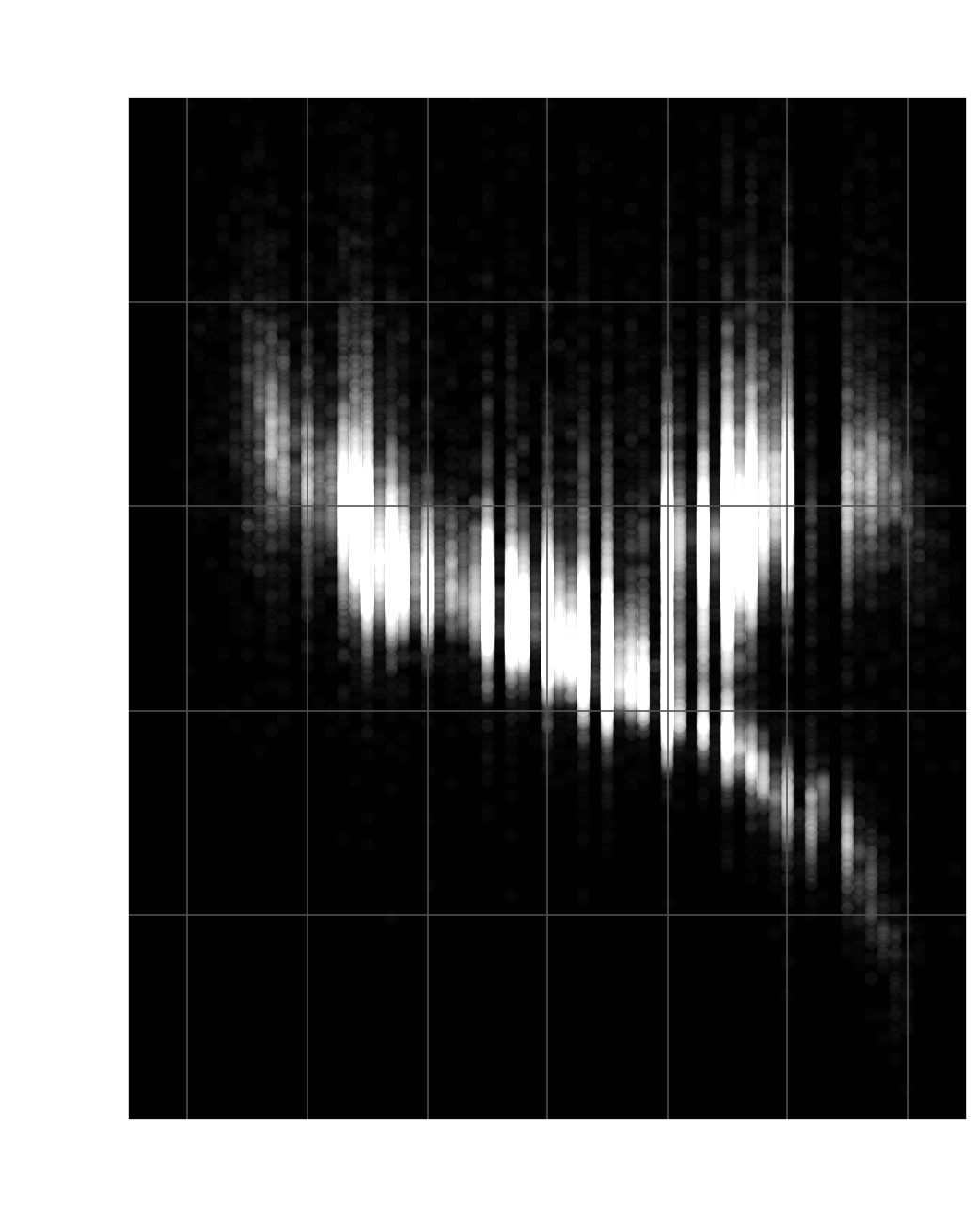 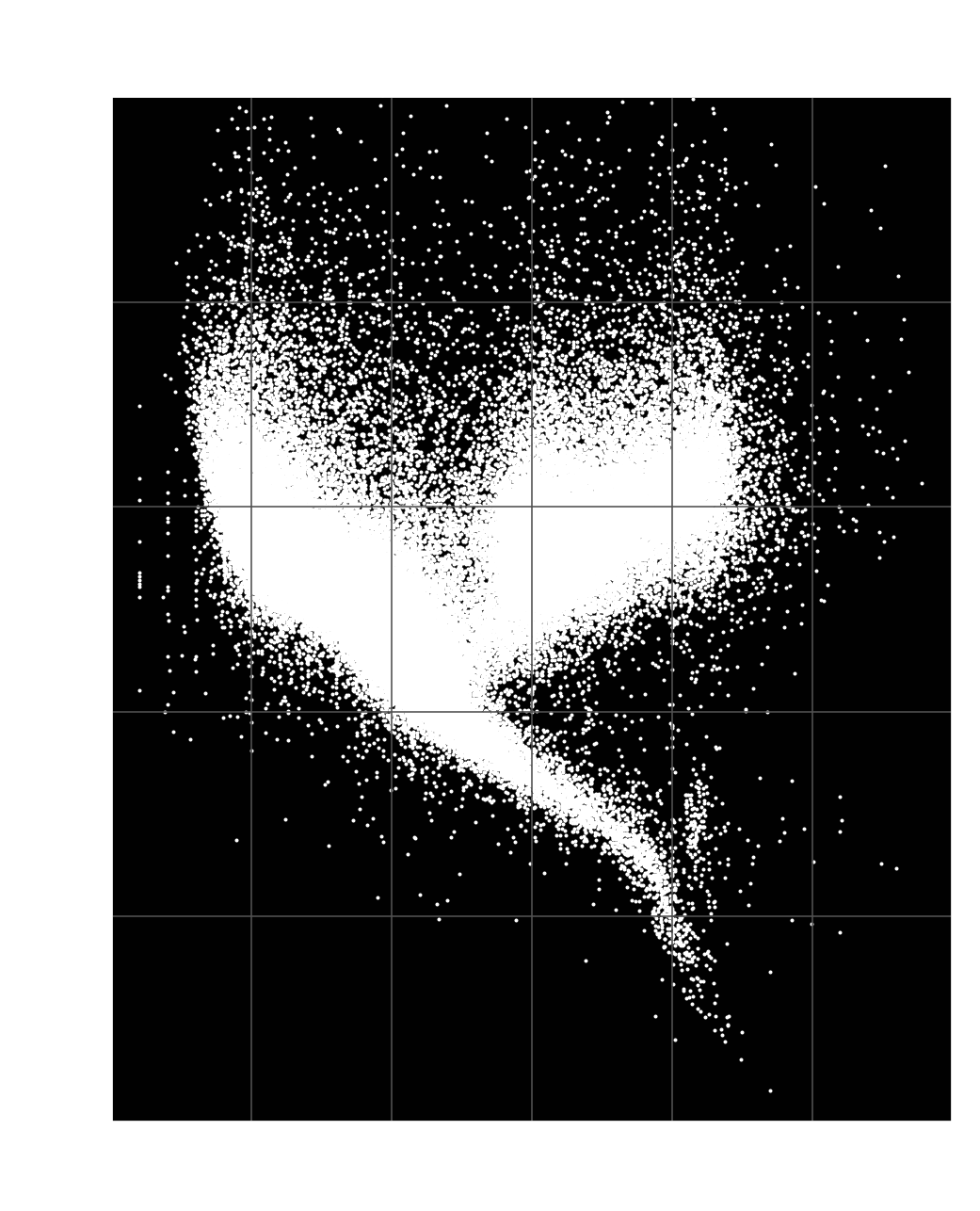 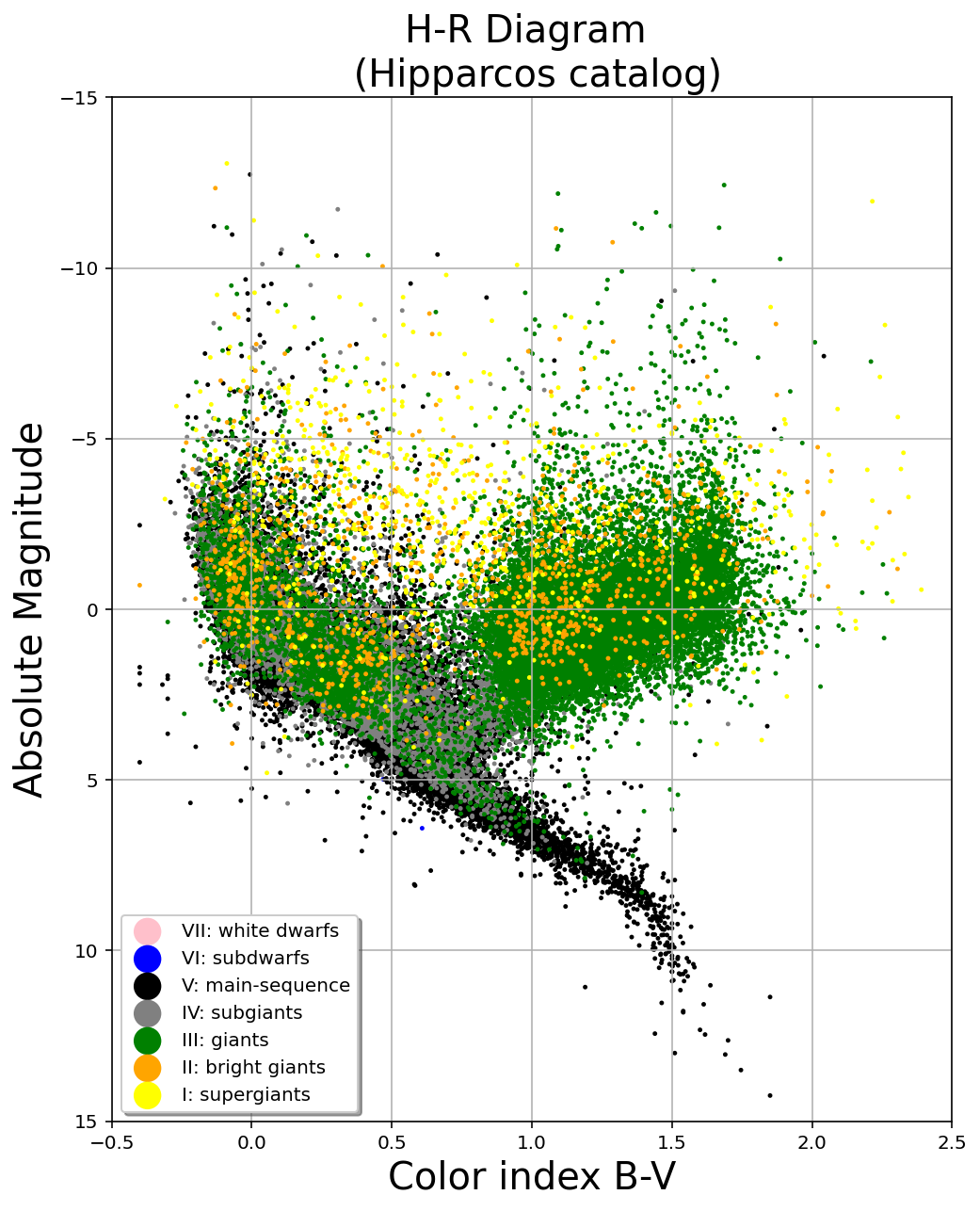 Data from http://vizier.cds.unistra.fr/
💡
💡
WHAT TO
ANIMATE?
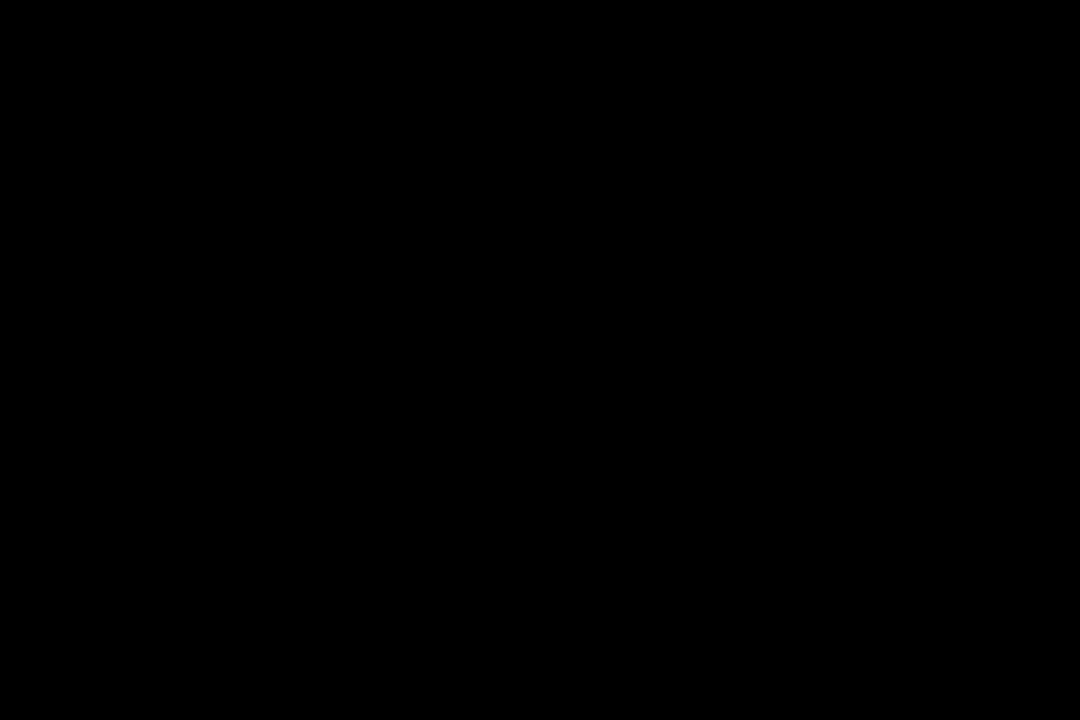 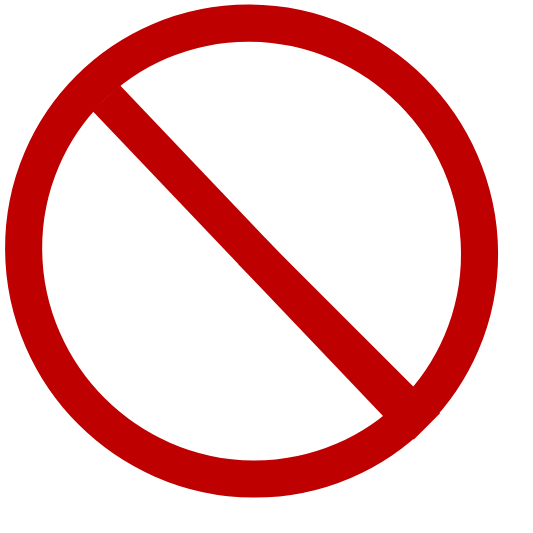 just animate all 100,000 individually and see what happens
💡
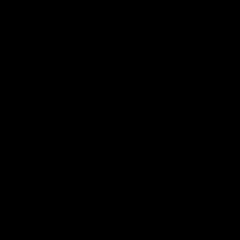 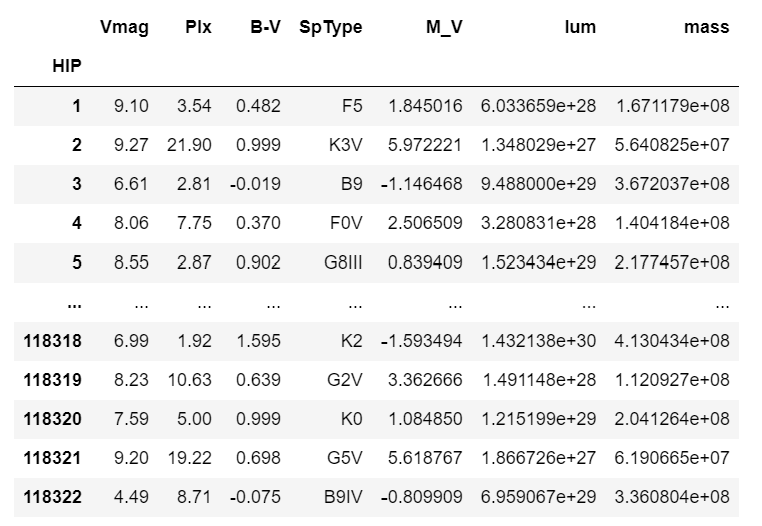